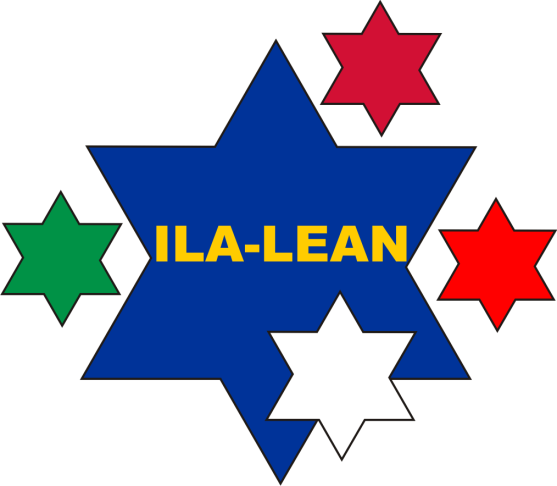 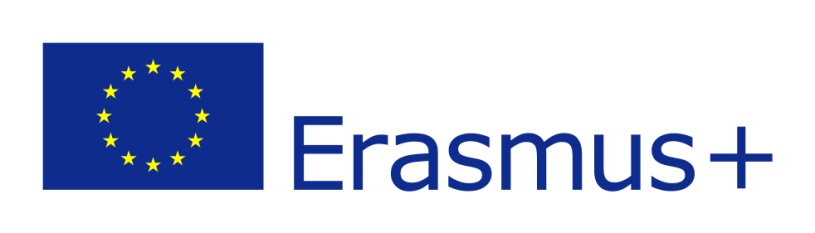 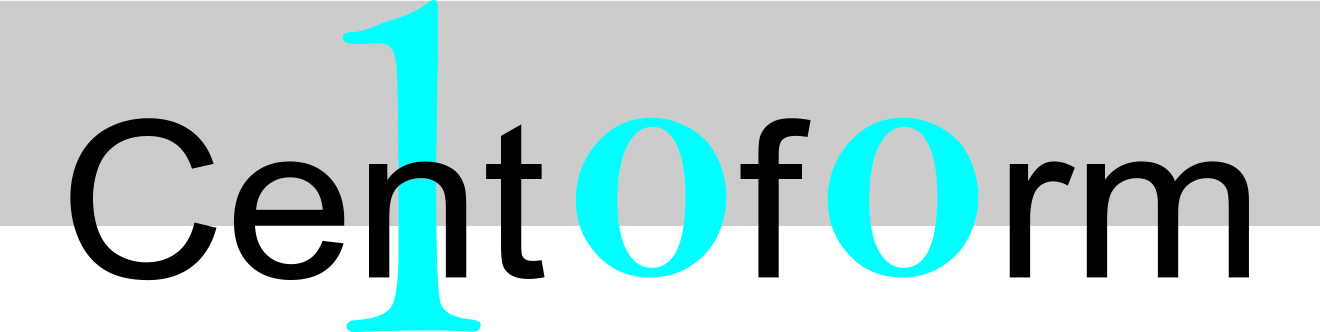 5S GAME
CARDS SLIDESHOW
Chiara Longhi, Gennaro Opera
Centoform Srl
„Innovative Learning Approaches for Implementation of Lean Thinking to Enhance Office and Knowledge Work Productivity”

ILA-LEAN Project No 2016-1-PL01-KA203-026293    
2016-2018
2018
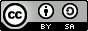 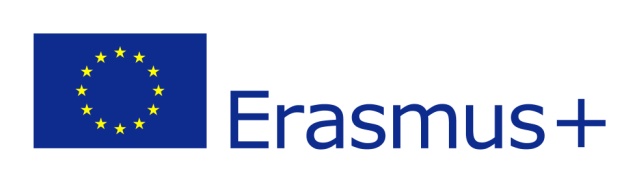 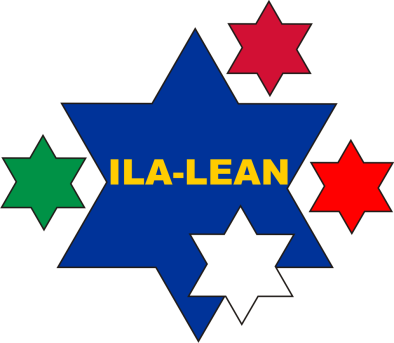 Project Title
Innovative Learning Approaches for Implementation of Lean Thinking to Enhance Office and Knowledge Work Productivity
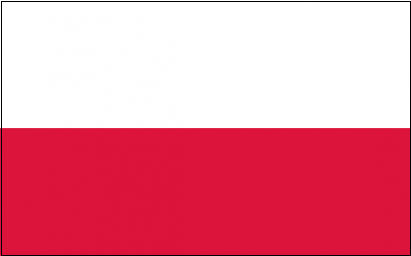 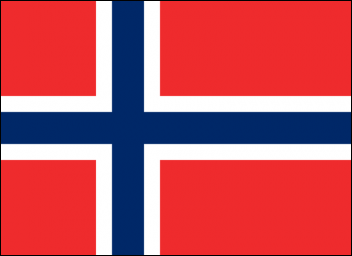 Project Number: 2016-1-PL01-KA203-026293
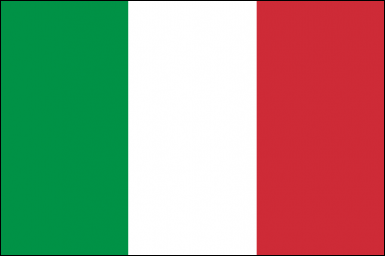 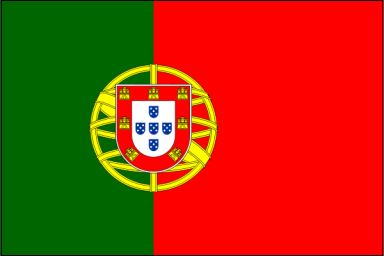 Disclaimer:
This project has been co-funded with support from the European Commission. This publication reflects the views only of the author, and the Commission cannot be held responsible for any use which may be made of the information contained therein.
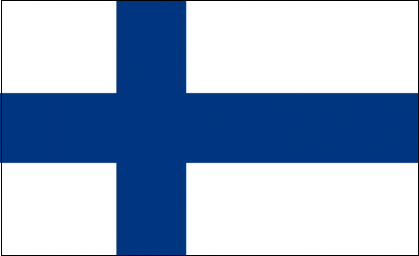 2
This publication is licensed under a Creative Commons Attribution-ShareAlike 4.0 International License (CC BY-SA 4.0).
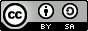 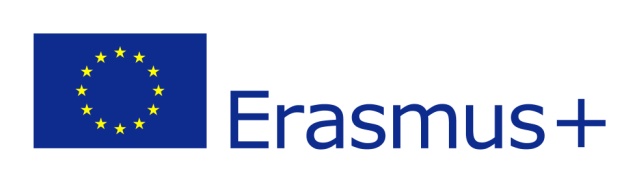 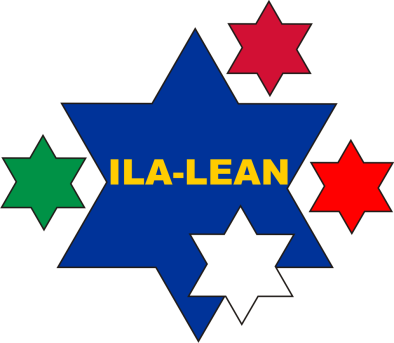 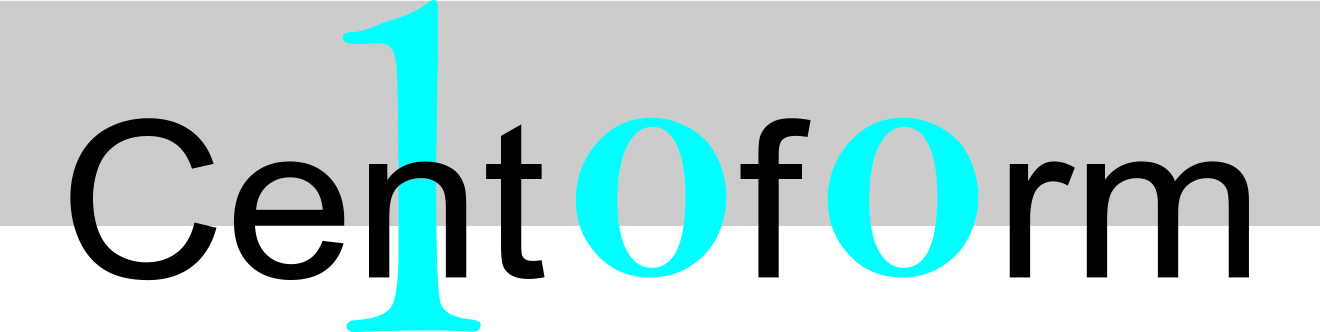 1 + 1 = ()
CARD: YELLOW
3
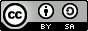 ILA-LEAN Project No 2016-1-PL01-KA203-026293 - 2016-2018
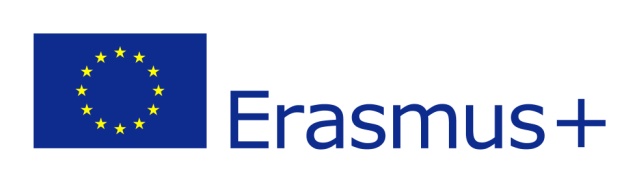 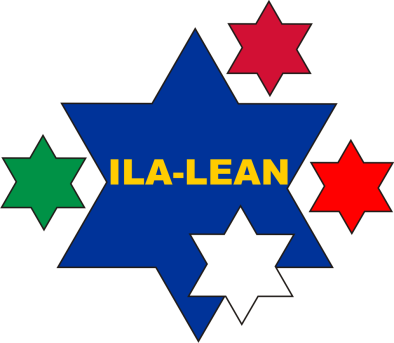 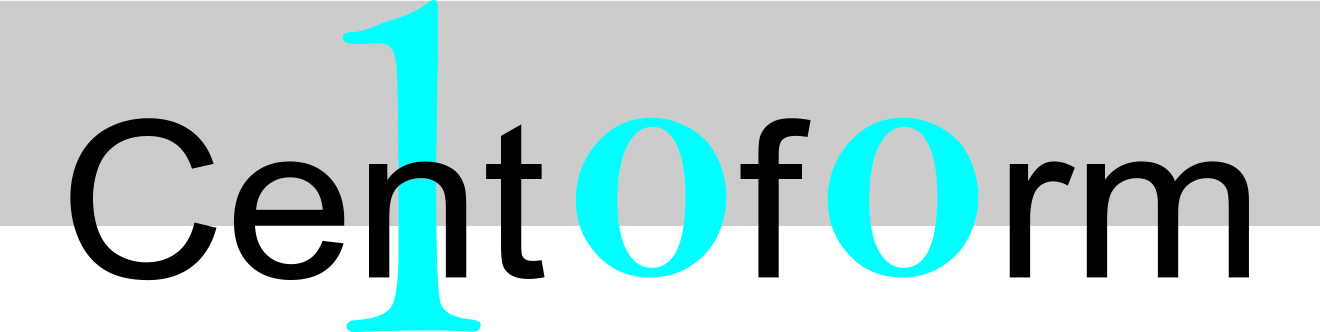 72 - 69 = ()
CARD: YELLOW
4
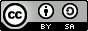 ILA-LEAN Project No 2016-1-PL01-KA203-026293 - 2016-2018
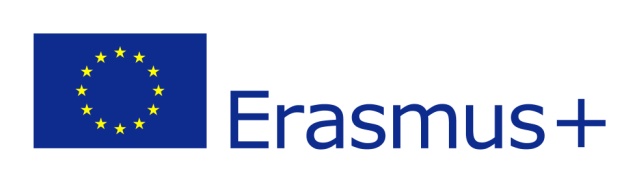 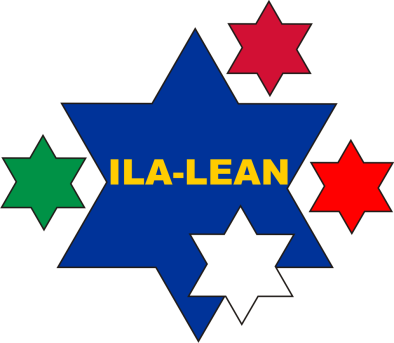 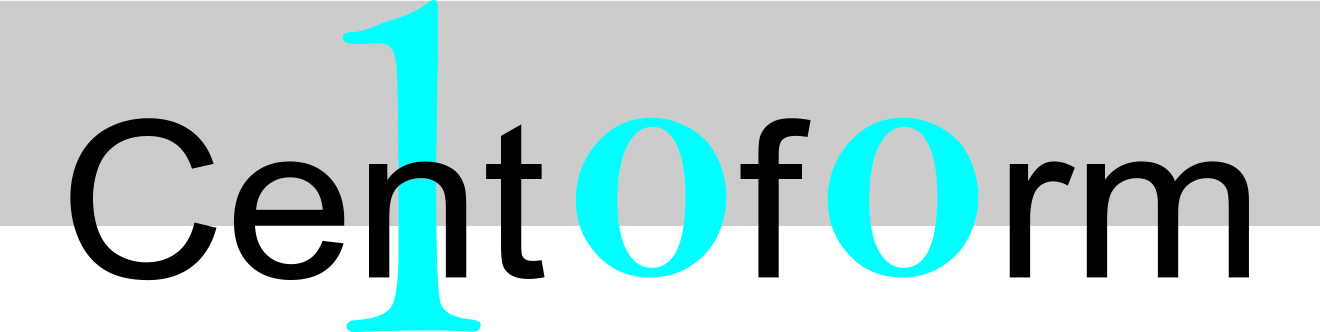 1 + 1 = ()
CARD: YELLOW
5
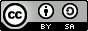 ILA-LEAN Project No 2016-1-PL01-KA203-026293 - 2016-2018
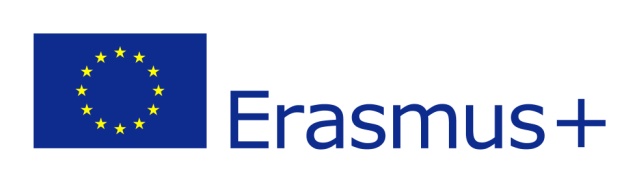 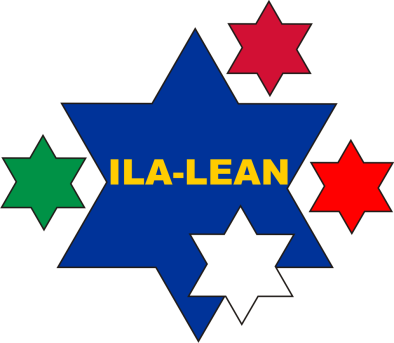 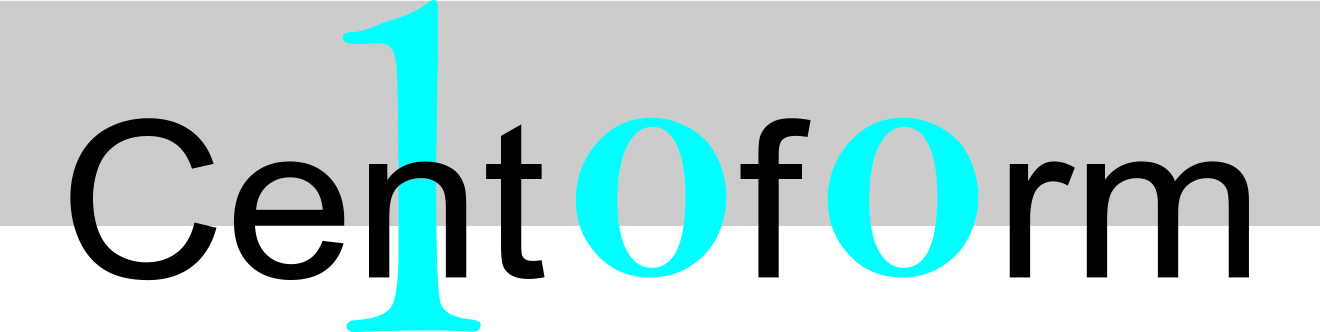 31 + 17 = ()
CARD: YELLOW
6
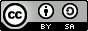 ILA-LEAN Project No 2016-1-PL01-KA203-026293 - 2016-2018
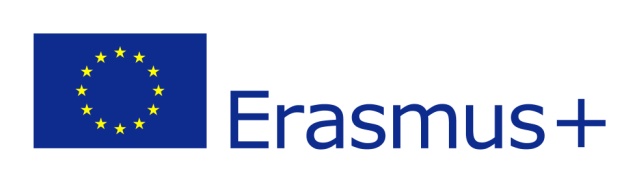 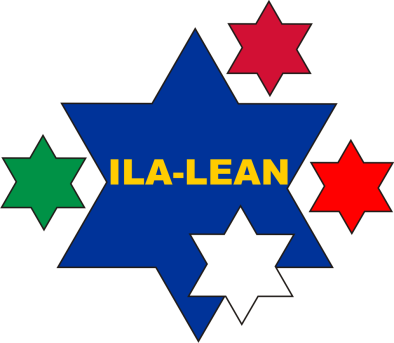 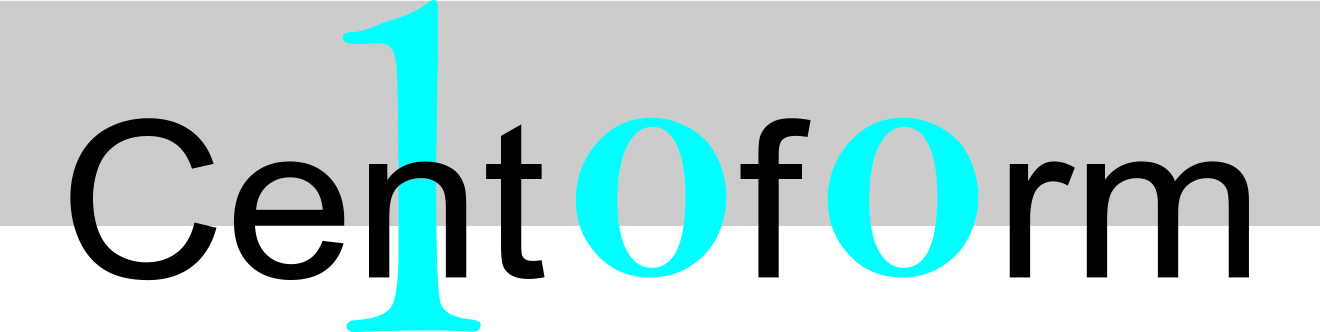 19 + 37= ()
CARD: WHITE
7
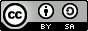 ILA-LEAN Project No 2016-1-PL01-KA203-026293 - 2016-2018
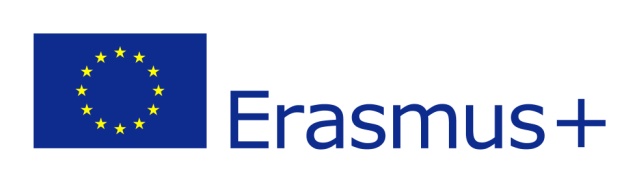 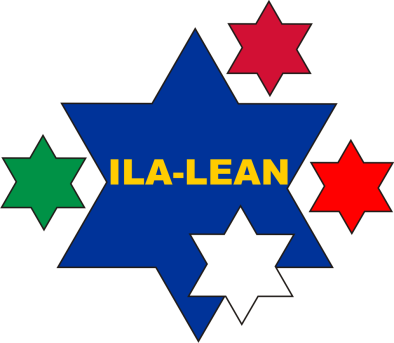 15 + 15 = ()
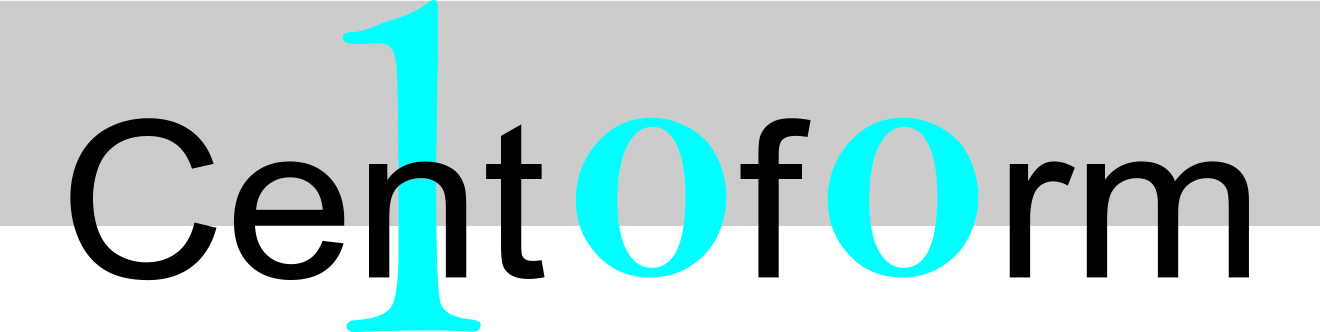 CARD: WHITE
8
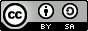 ILA-LEAN Project No 2016-1-PL01-KA203-026293 - 2016-2018
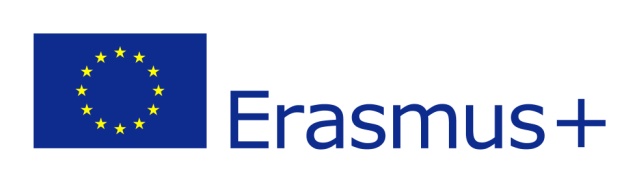 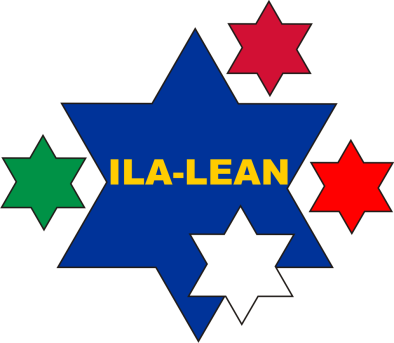 5 + 1100 = ()
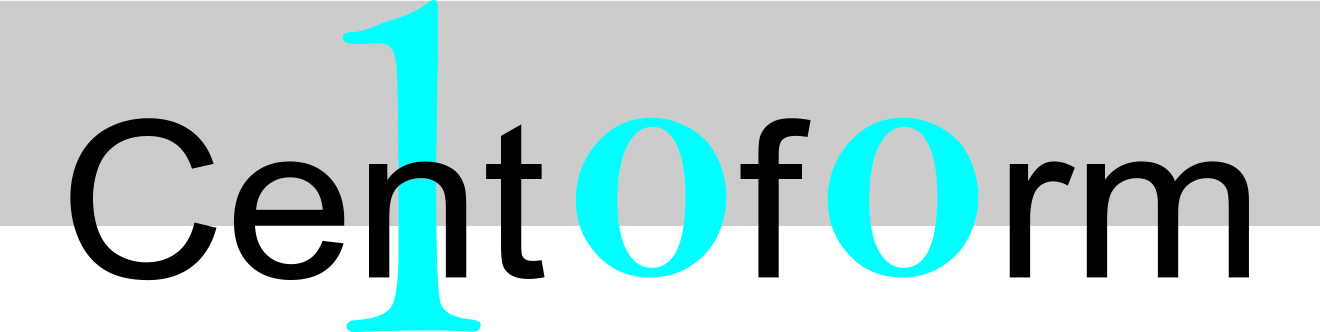 CARD: WHITE
9
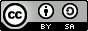 ILA-LEAN Project No 2016-1-PL01-KA203-026293 - 2016-2018
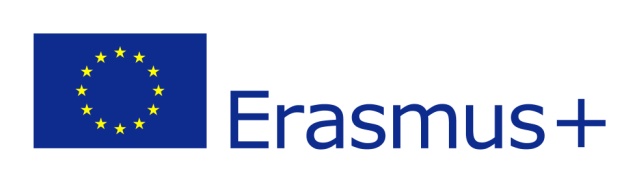 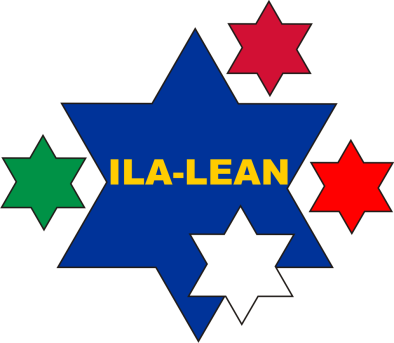 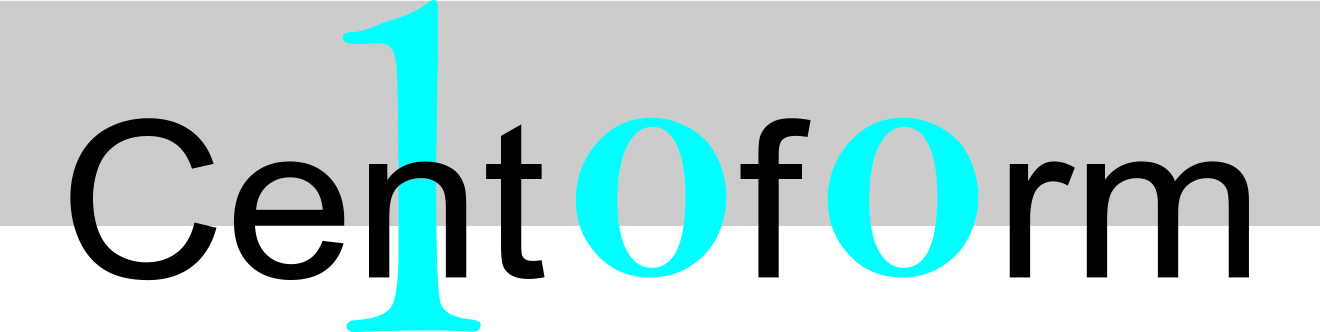 – 190 + 5 = ()
CARD: WHITE
10
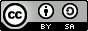 ILA-LEAN Project No 2016-1-PL01-KA203-026293 - 2016-2018
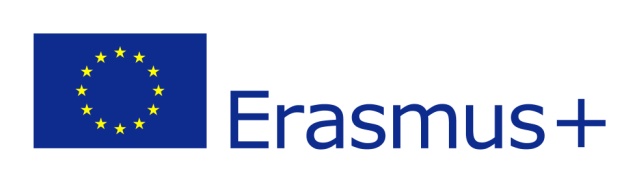 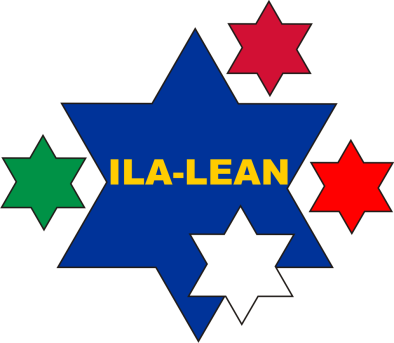 9 + 13 = ()
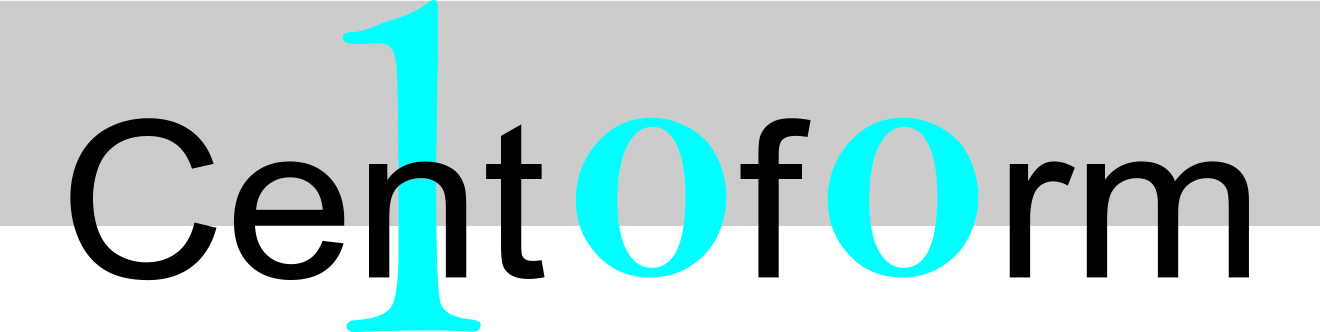 CARD: WHITE
11
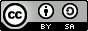 ILA-LEAN Project No 2016-1-PL01-KA203-026293 - 2016-2018
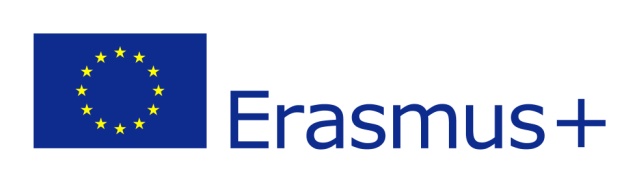 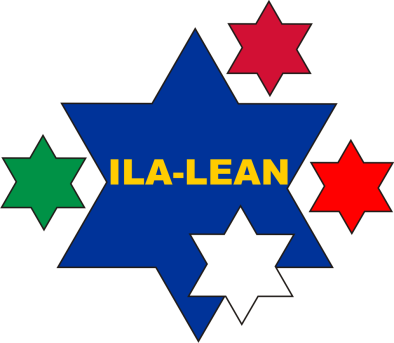 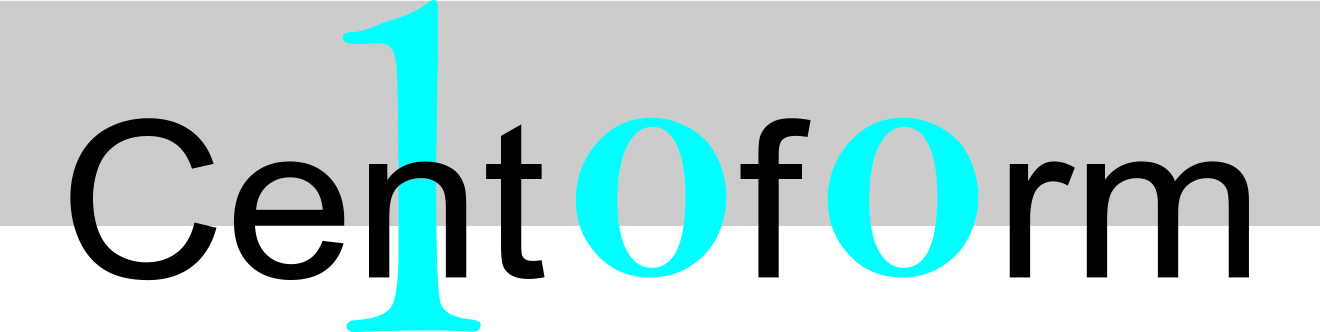 19 + 37= ()
CARD: WHITE
12
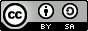 ILA-LEAN Project No 2016-1-PL01-KA203-026293 - 2016-2018
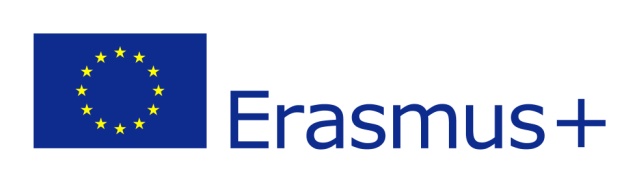 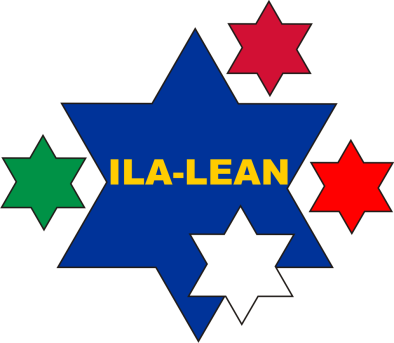 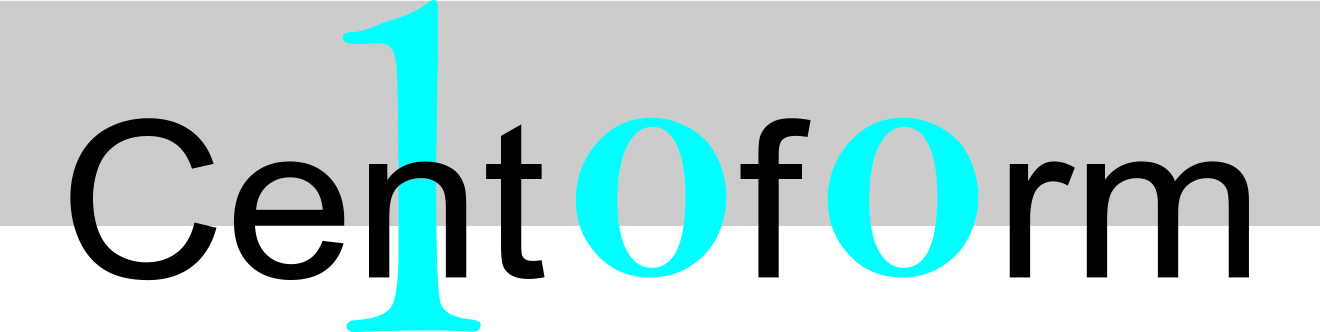 77 - 28 = ()
CARD: RED
13
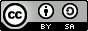 ILA-LEAN Project No 2016-1-PL01-KA203-026293 - 2016-2018
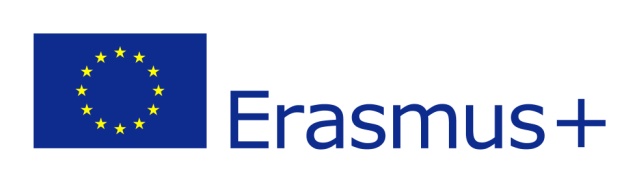 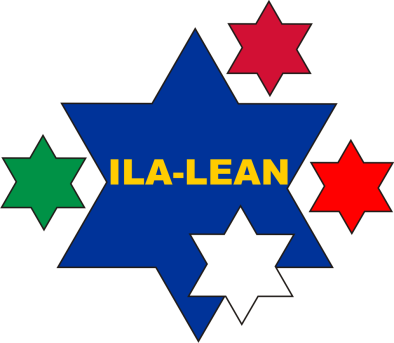 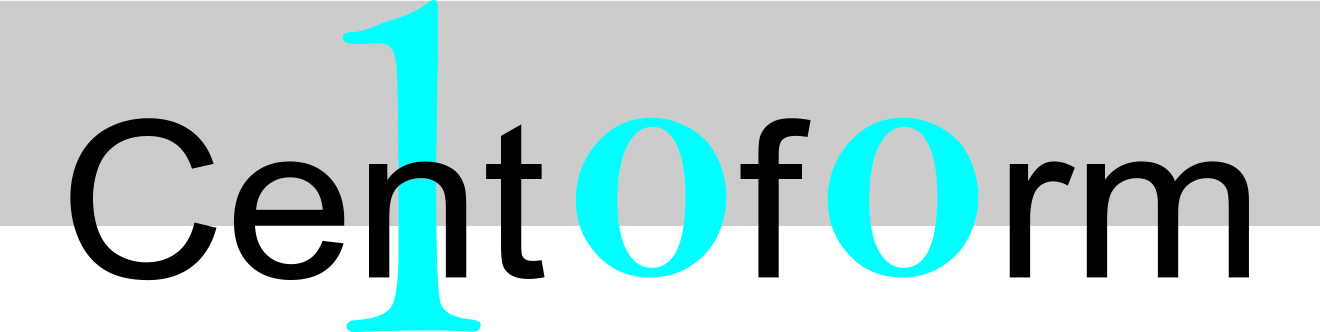 67 - 99 = ()
CARD: RED
14
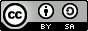 ILA-LEAN Project No 2016-1-PL01-KA203-026293 - 2016-2018
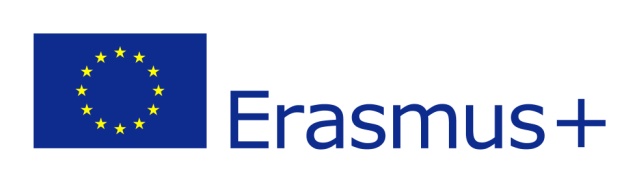 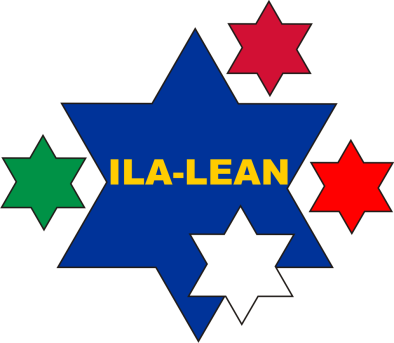 90  – 1555 = ()
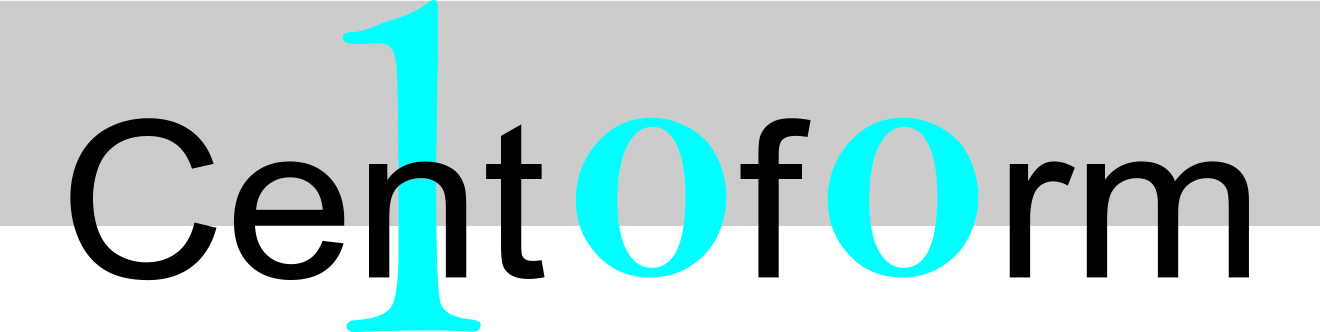 CARD: RED
15
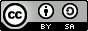 ILA-LEAN Project No 2016-1-PL01-KA203-026293 - 2016-2018
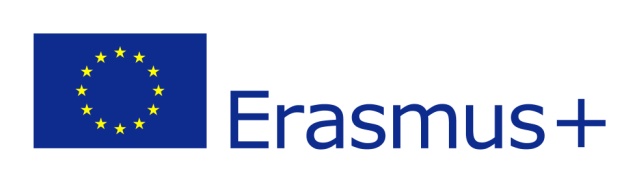 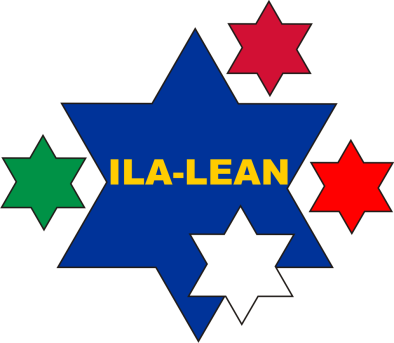 SOLUTIONS TABLE
56
30
1105
-185
22
56
49
- 32
- 1465
2
3
2
48
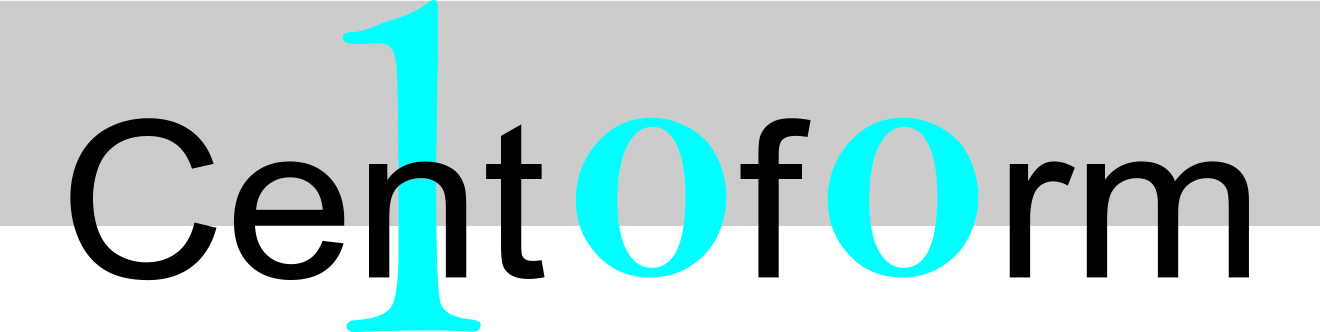 16
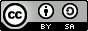 ILA-LEAN Project No 2016-1-PL01-KA203-026293 - 2016-2018